Заберёмся в интернет
Учитель Королева Е. В
МОУ «ЛСОШ№1» г. Лихославль
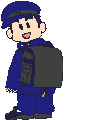 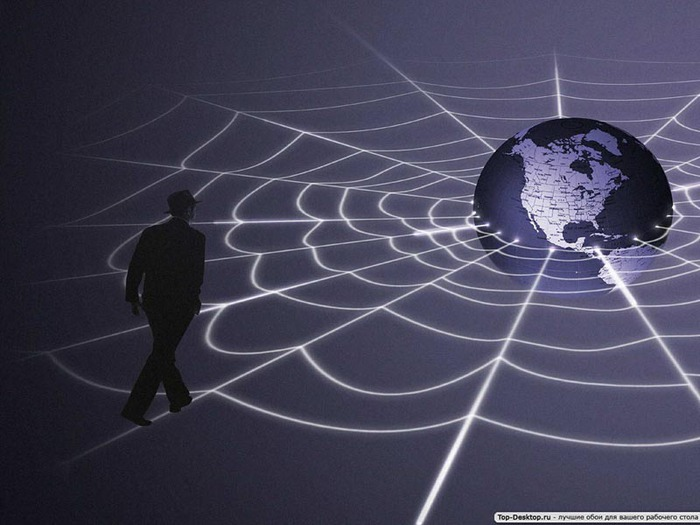 internet
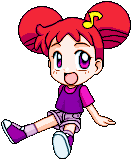 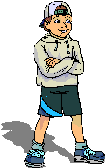 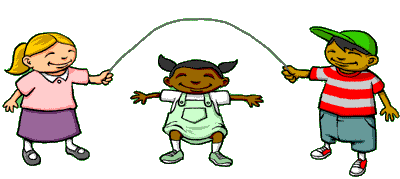 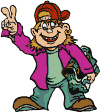 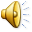 анкета
1. сколько времени вы проводите в интернете?_____________________________
2. для чего вы его используете?___________________________
3. испытываете ли при этом дискомфорт?__(если – да, то какой?)____________________
4. как к этому относятся ваши родители?________________________________
5. как высчитаете, чего интернет приносит вам больше: вреда или пользы?______________________________________
Заголовок
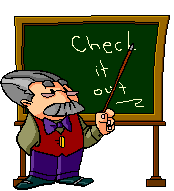 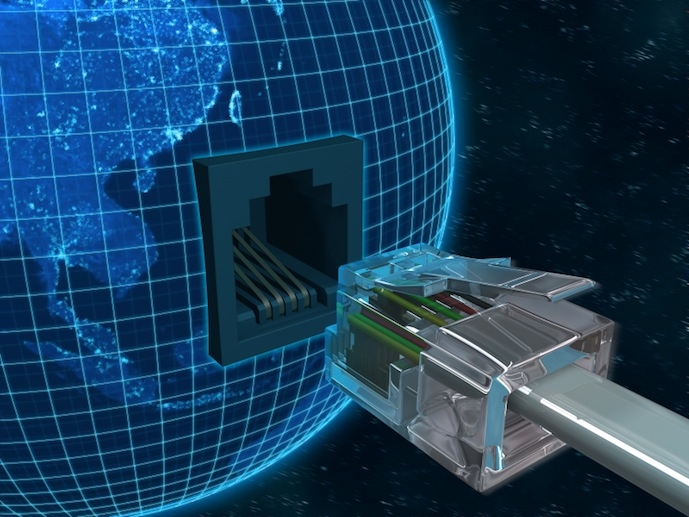 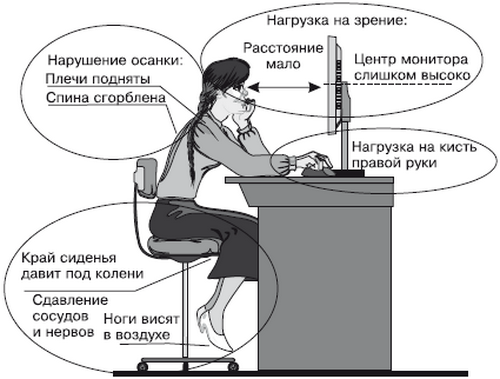 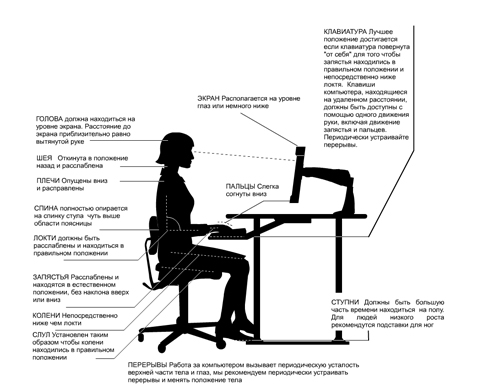 Ваш комментарий………
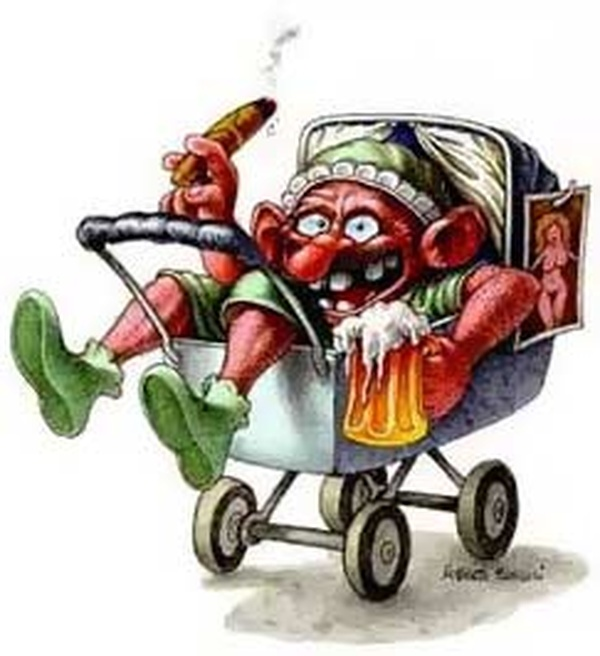 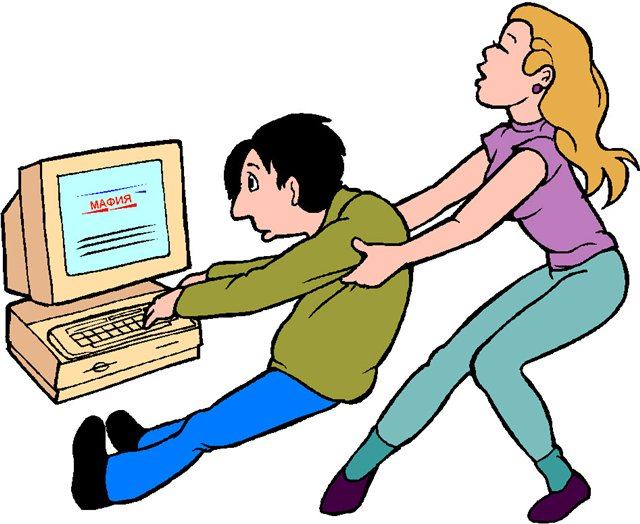 прокомментируйте
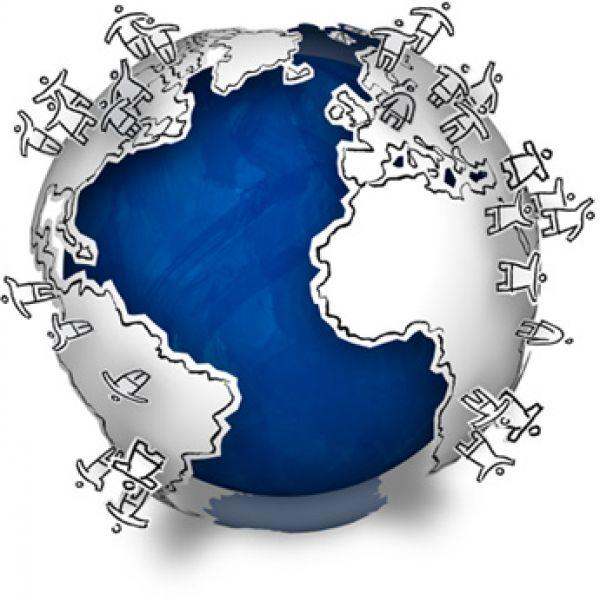 Знакомый предмет?
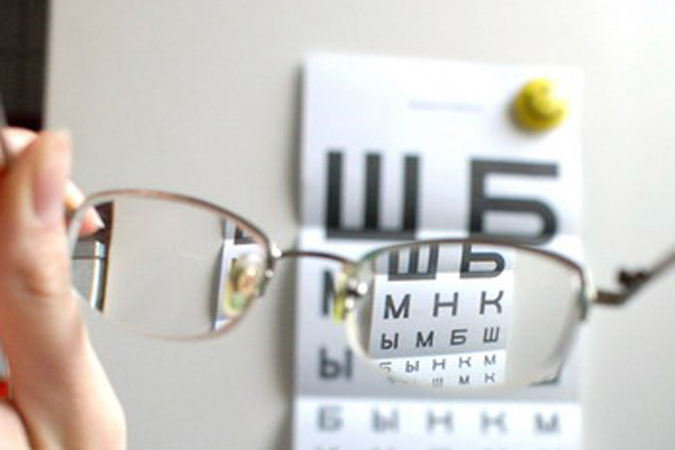 прокомментируйте
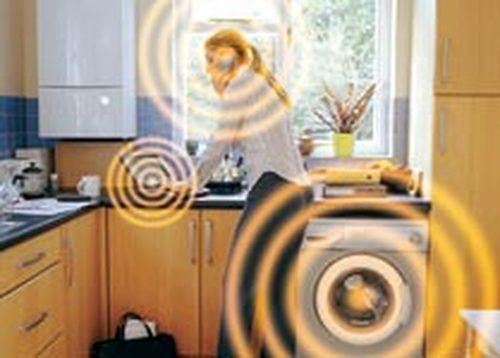 Есть что сказать ?
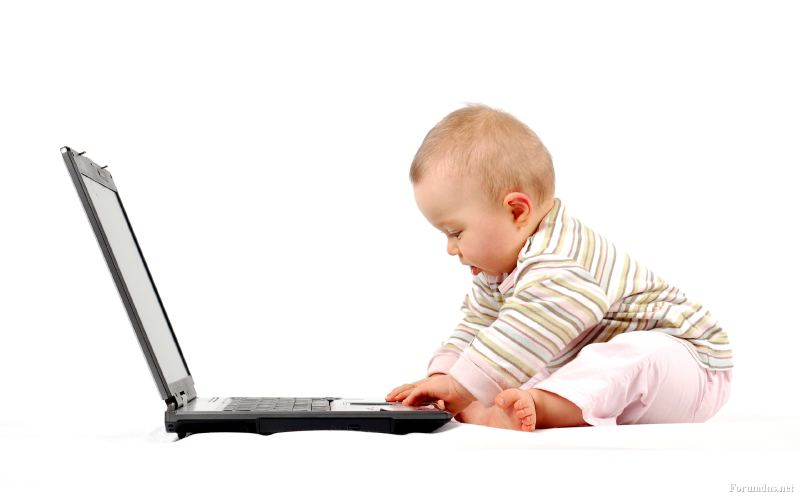 Причины зависимости
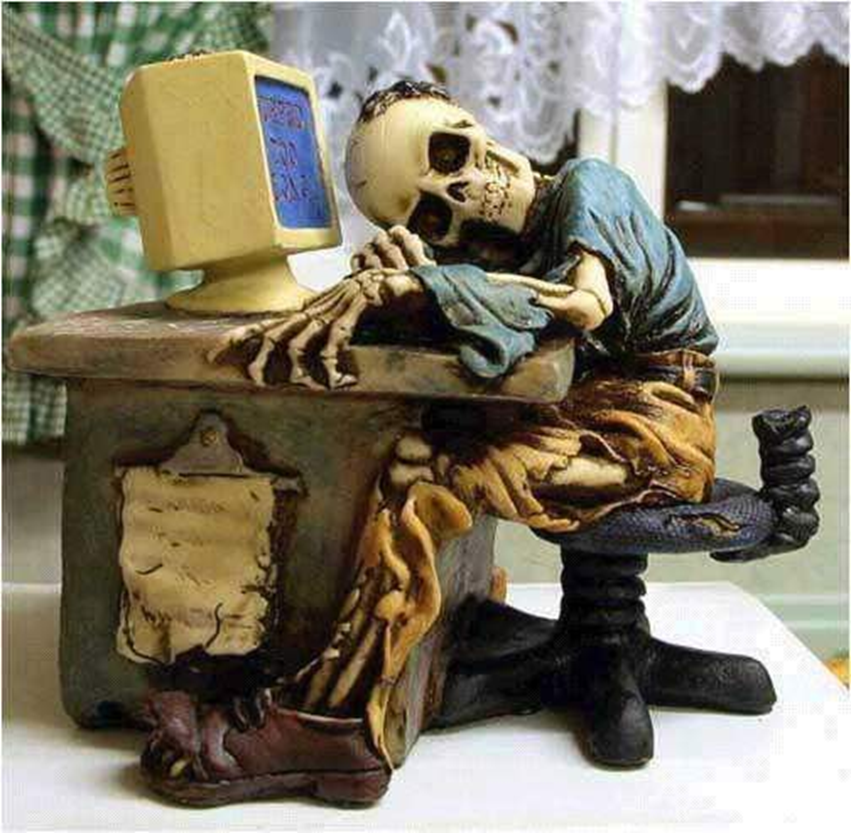 Попытка вырваться на свободу.
Одиночество.
Побег от проблем.
Что это ?
Ощущение эйфории во время работы за компьютером;
Проблемы с контролем над временем (трудно остановиться, даже когда этого требуют обстоятельства: родители, учеба, работа, жена, дети);
Пренебрежение своими обязанностями, семьей, друзьями;
Ощущения пустоты, депрессии, беспокойства вне Сети;
Частые попытки скрыть продолжительность своего пребывания в Интернете;
Прогулы на работе или в школе из-за невозможности оторваться от компьютера;
Часто повторяющийся туннельный синдром (поражение нервных стволов руки), вызванный длительной работой мышкой;
Головные боли, боли в спине из-за длительного сидения перед монитором;
Нерегулярное питание, пропуск приемов пищи (лекарств), пренебрежение личной гигиеной во время он-лайн общения.
Внимание!
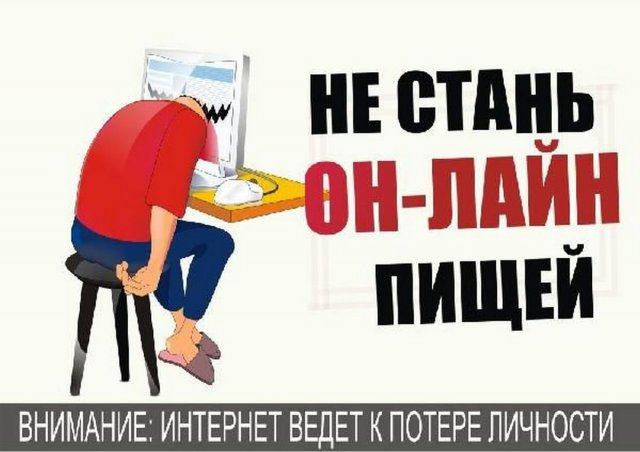 Эволюция?
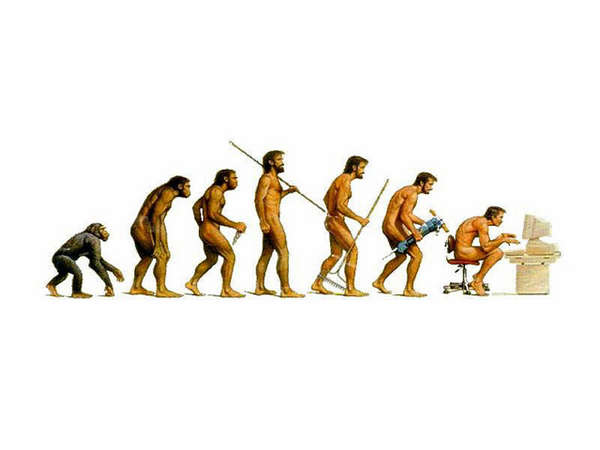 Весь мир перед экраном?
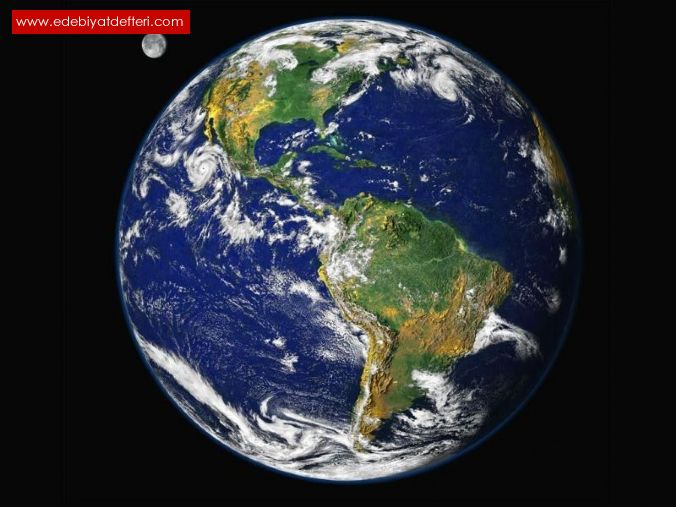